Калашникова Ольга Геннадьевнаучитель русского языка и литературыМБОУ «СОШ №78»БарнаулАлтайский край
Урок искусства в 8 классе
Красота в понимании разных народов, социальных групп в различные эпохи
Древний Рим
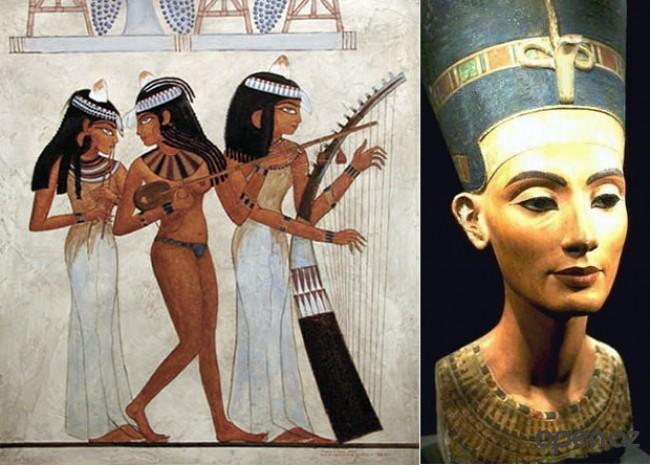 Идеалом красоты Древнего Египта
считалась стройная женщина с большими зелеными глазами и полными губами. Поэтому, для расширения зрачков, египтянки закапывали глаза соком растения сонная одурь. А также обводили глаза краской зеленого цвета. В дополнение к завершению образа они красили в зеленый цвет не только ногти, но ступни ног.
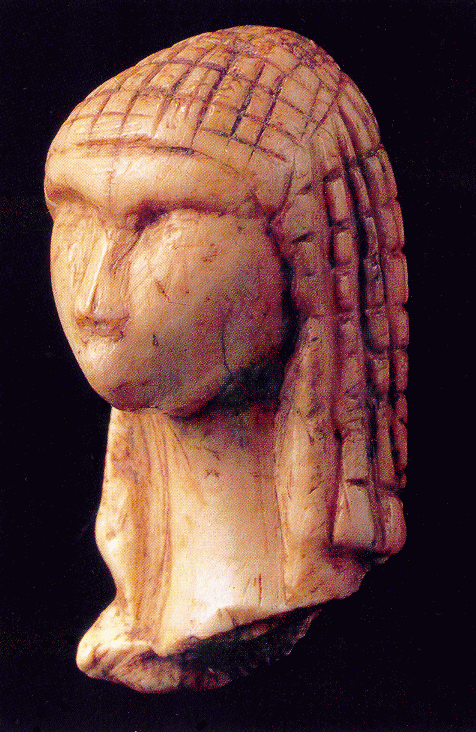 Женщины древности считали красивым волнистый волос
Древний Китай
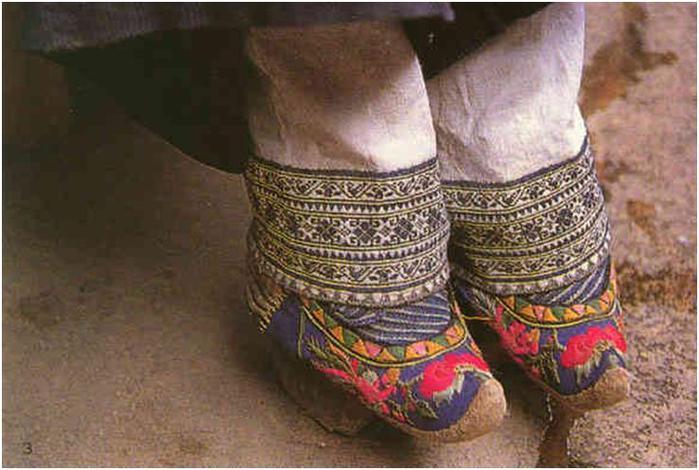 Маленькая, хрупкая женщина
с крошечными ногами считалась идеалом красоты в Древнем Китае. На девушке с большим размером ноги не женился бы ни один уважающий себя китаец. Поэтому, чтобы нога не росла, маленьким девочкам туго бинтовали ноги.
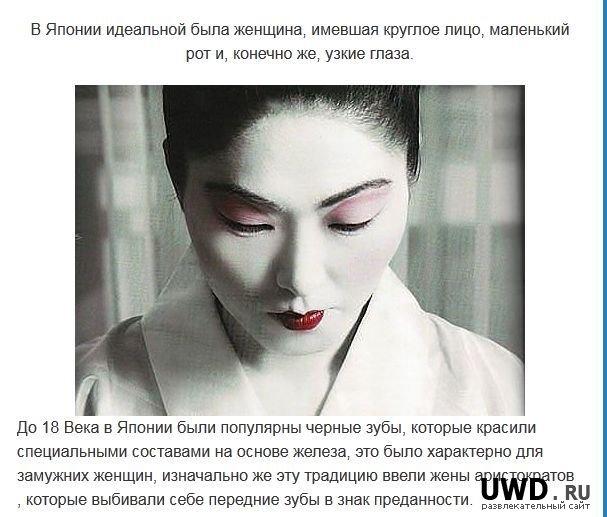 Древняя Греция
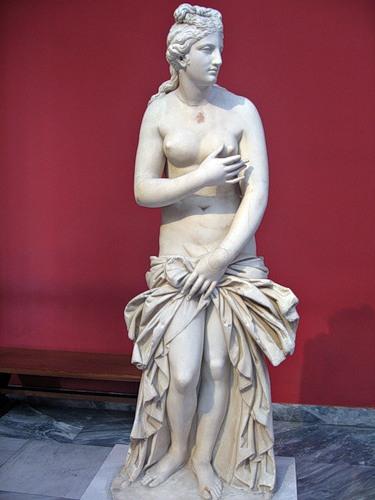 У древних греков
ценилось натренированное тело, эталоном которого стала скульптура Афродиты. А красивое лицо сочетало большие глаза и прямой нос.
Древний Рим
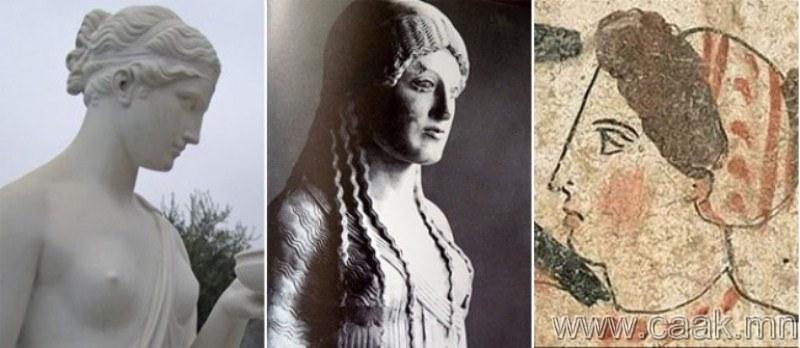 Средние века
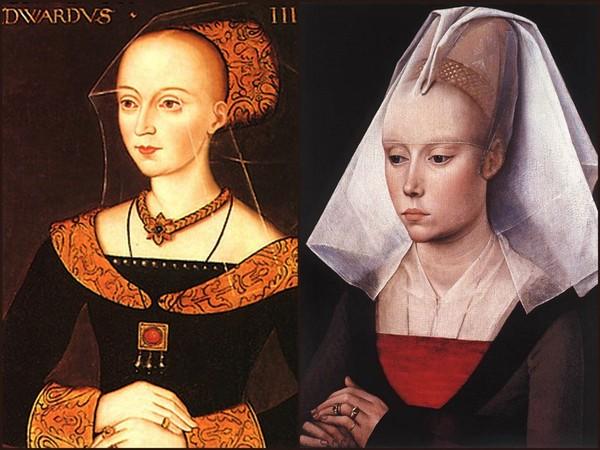 В Средние Века
красота считалась грехом. Данную от природы фигуру прятали под тяжелыми тканями, а на голове носили чепчики. Характерные черты средневековой женщины – удлиненное лицо, маленький рот и огромные глаза.
Эпоха Возрождения
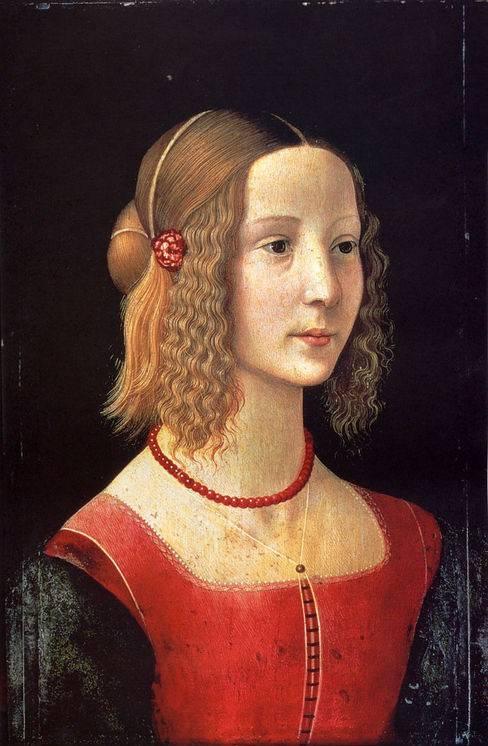 Бледный цвет лица
считался красивым в эпоху Возрождения. Сюда же относятся высокий лоб и лебединая шея. Женщины выбривали спереди волосы и практически «прощались» с бровями.
Эпоха Рококо
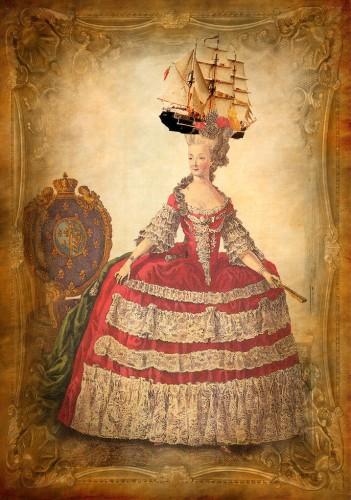 Эпоху Рококо
можно смело назвать временем парикмахерского искусства. Чтобы как можно дольше сохранить дорогостоящую прическу, женщины неделями не мыли голову и не причесывались.
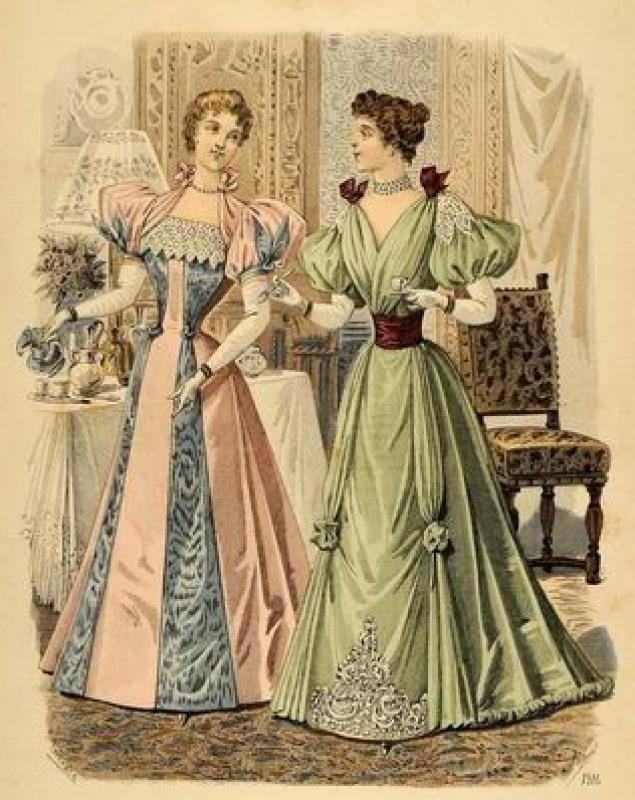 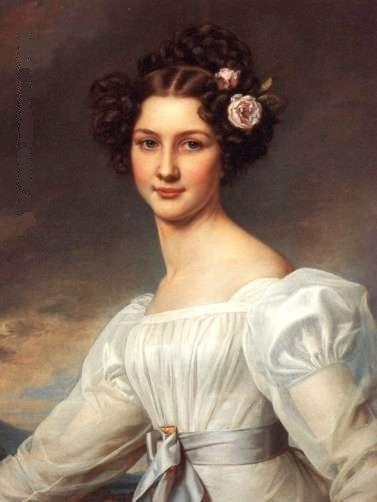 [Speaker Notes: 18 век]
18 век
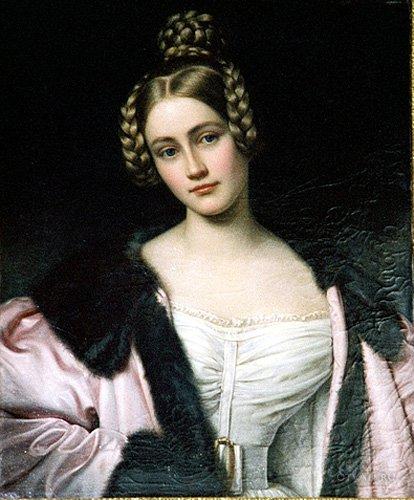 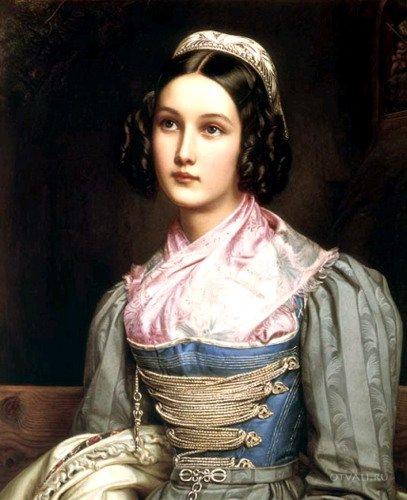 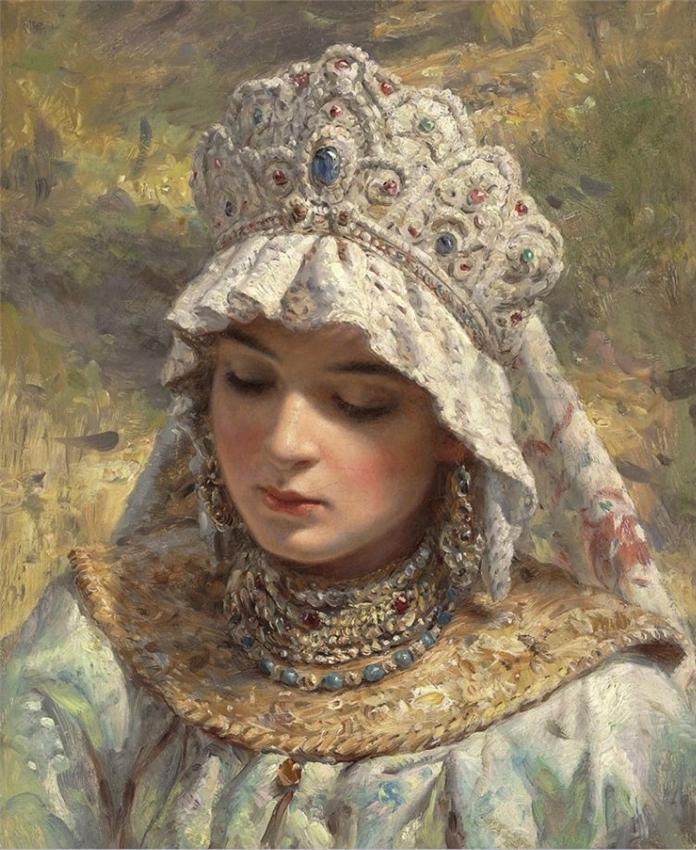 Красота по-русски
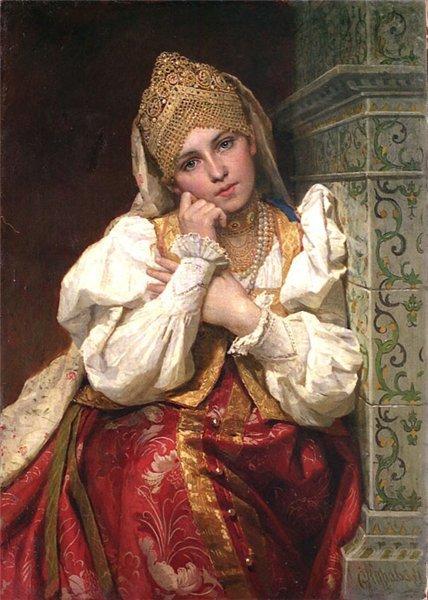 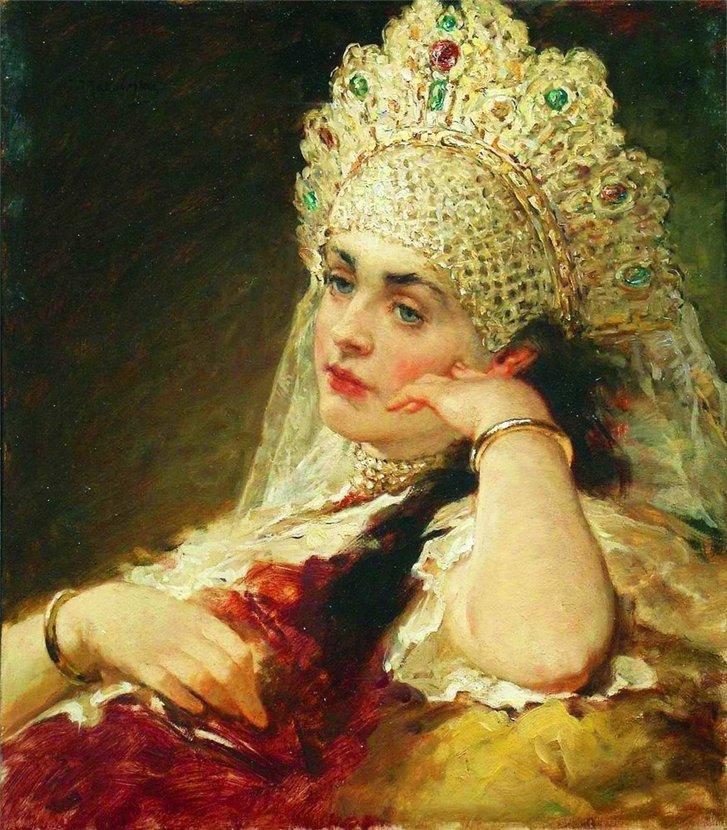 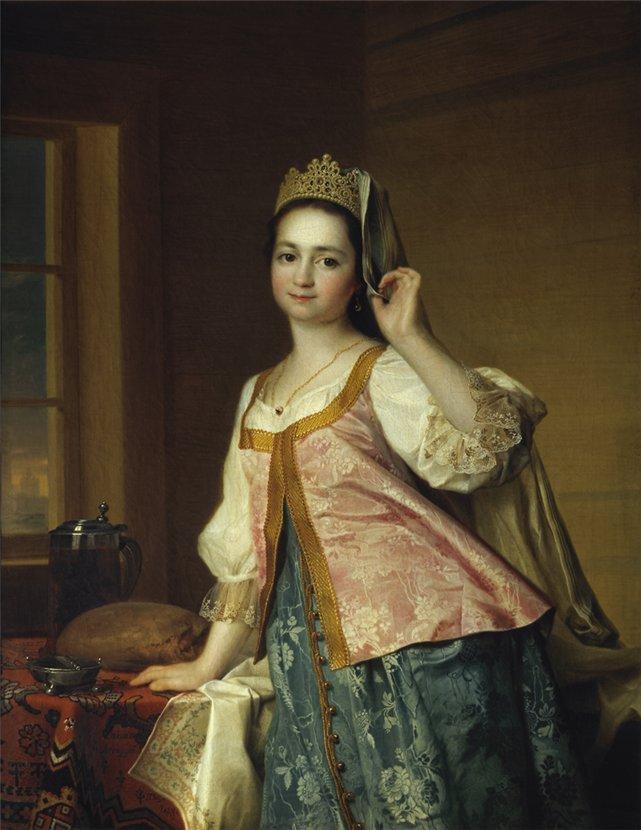 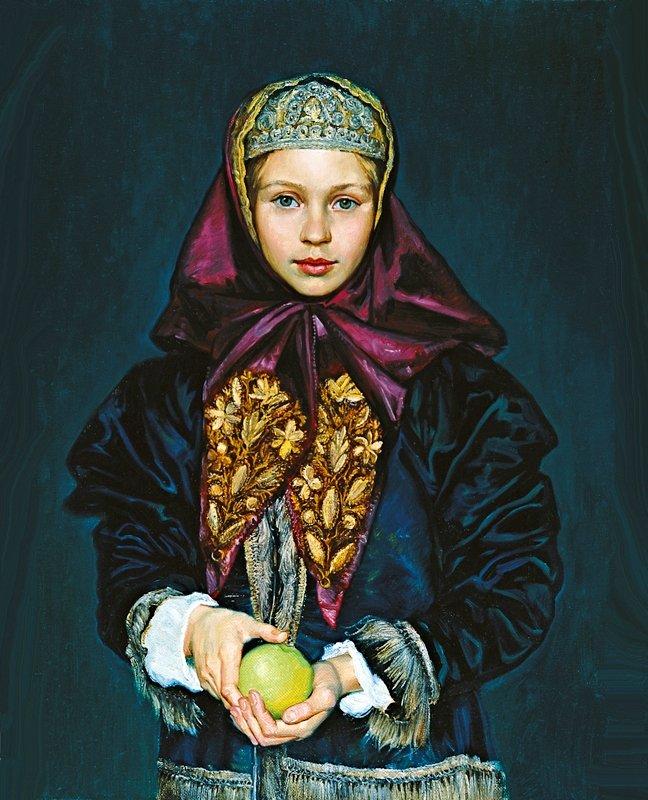 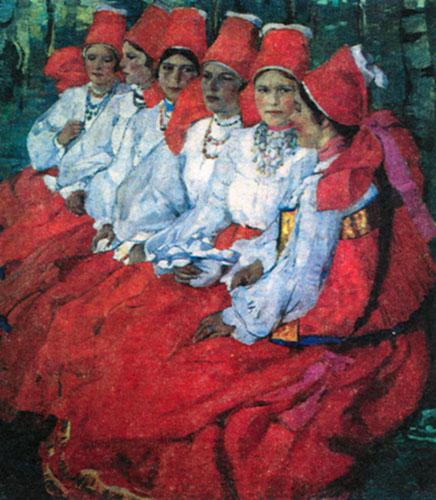 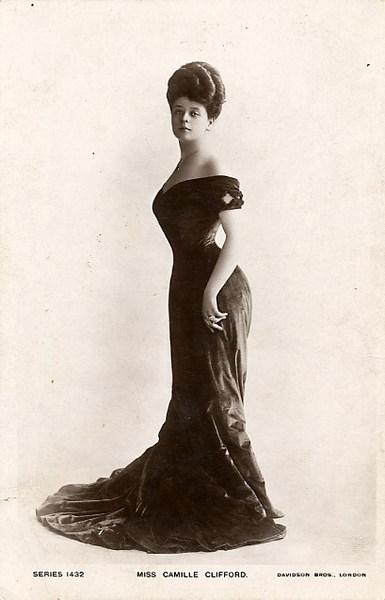 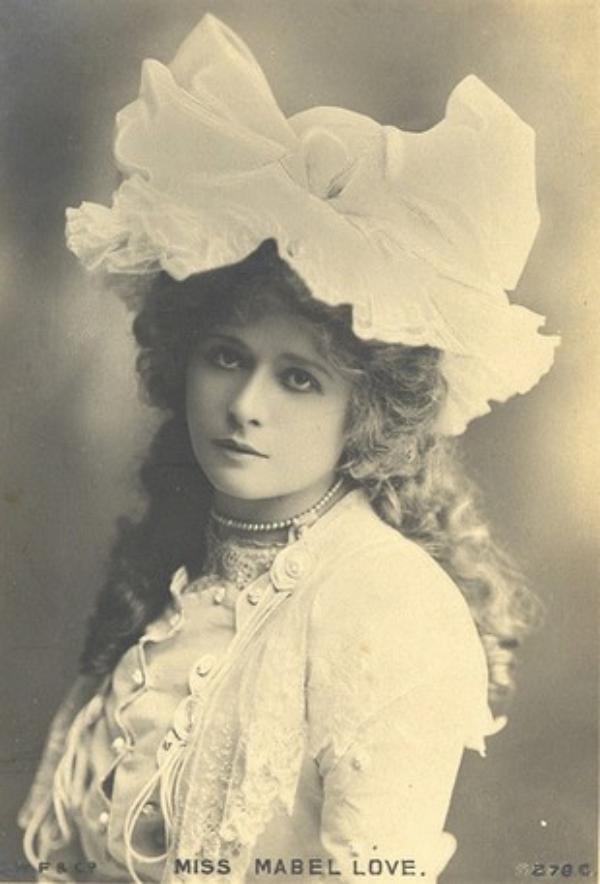 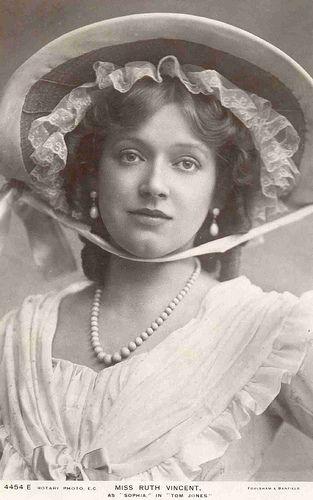 19 век-начало 20 века
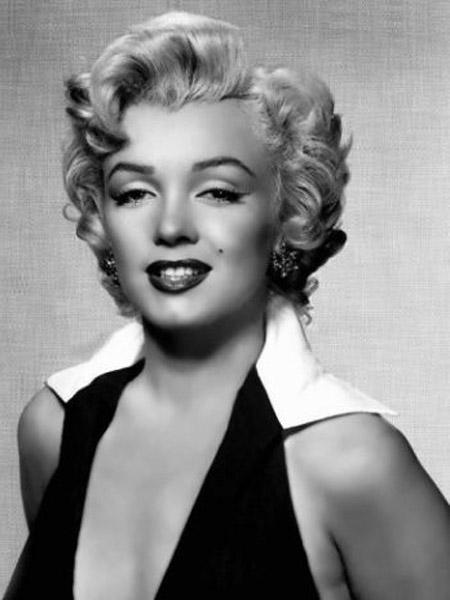 Мэрилин Монро. Эталон красоты 20 века
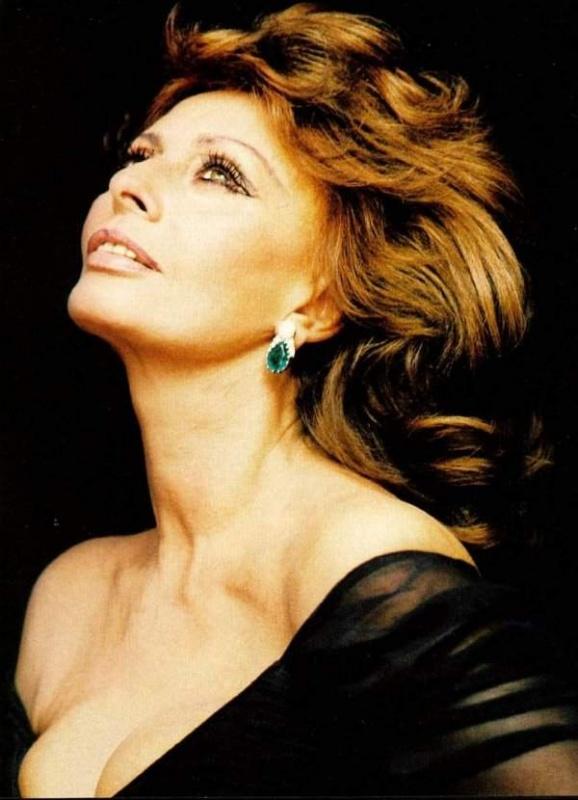 Джина Лоллобриджита. Эталон красоты 20 века
Источники информации
www.google.ru/search?q=красота+в+разных+странах&newwindow